A
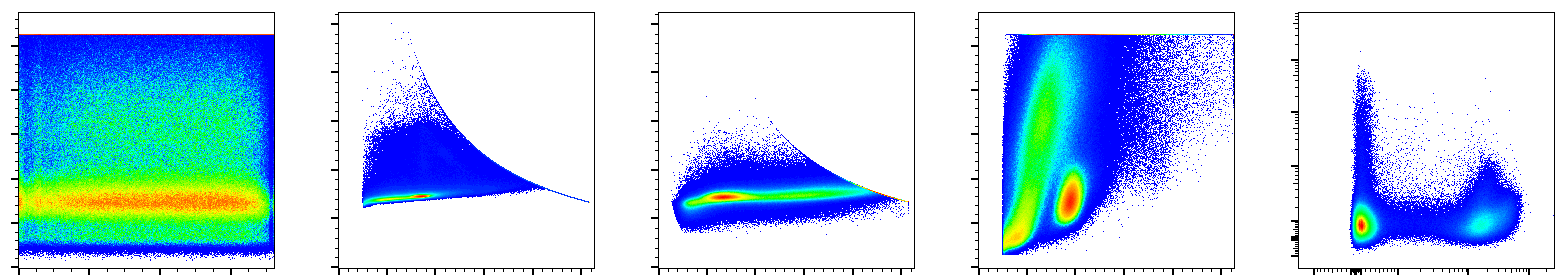 IFN-γ
SSC-W
SSC-A
SSC-A
FSC-W
SSC-H
Time
FSC-H
FSC-A
VDeFluor780
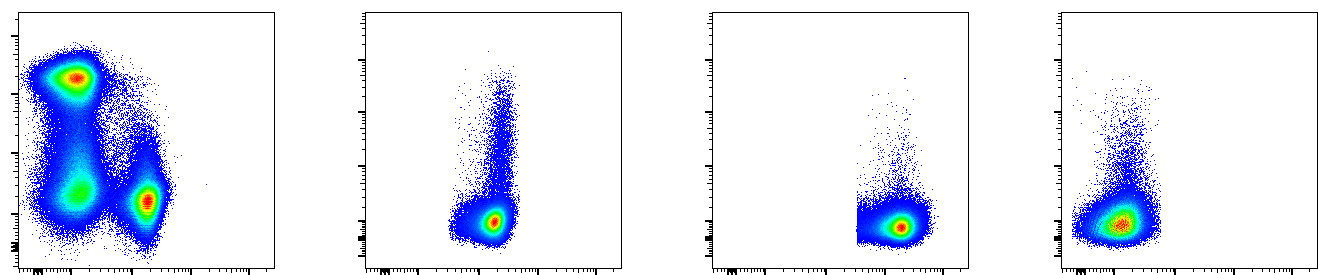 IFN-γ
IFN-γ
IFN-γ
CD8β
CD4
CD4
CD8β
CD4
B
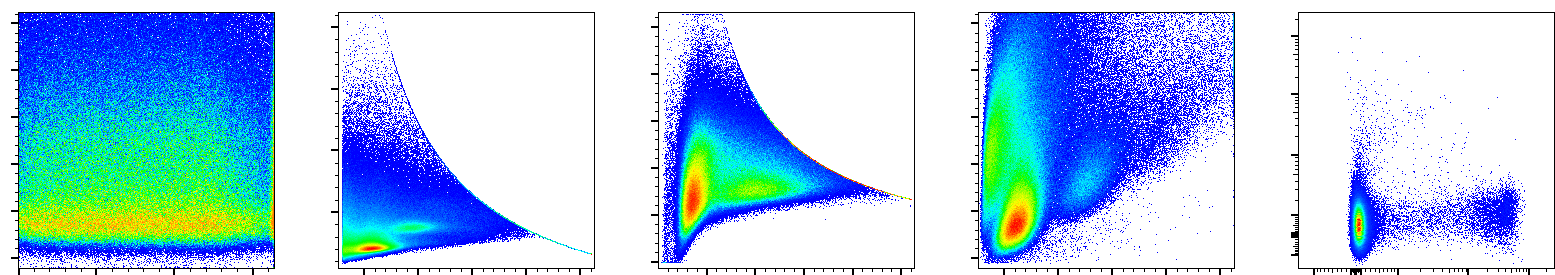 IL-13
SSC-W
SSC-A
SSC-A
FSC-W
SSC-H
Time
FSC-H
FSC-A
VDeFluor780
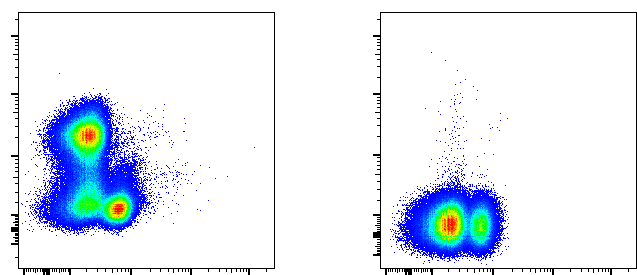 IL-13
CD8β
CD4
CD4